Healthy Forests
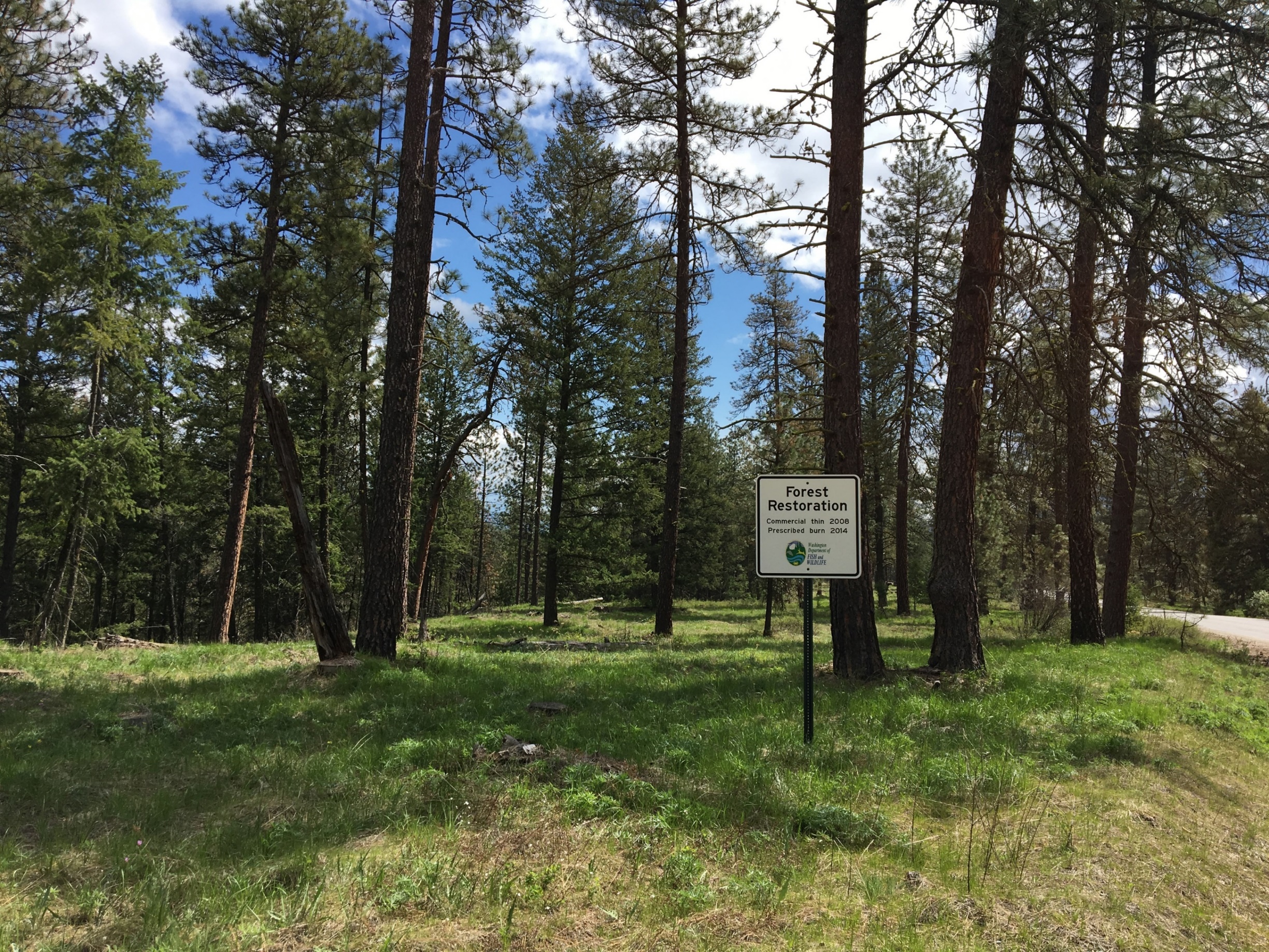 What makes a forest healthy? Do healthy forests matter? Why or why not?
[Speaker Notes: Have students think-pair-share with a partner. You can write answers down on a empty slide, use a whiteboard or virtual whiteboard.]
Write answers from previous slide here.
[Speaker Notes: Delete this slide if using a whiteboard or virtual whiteboard.]
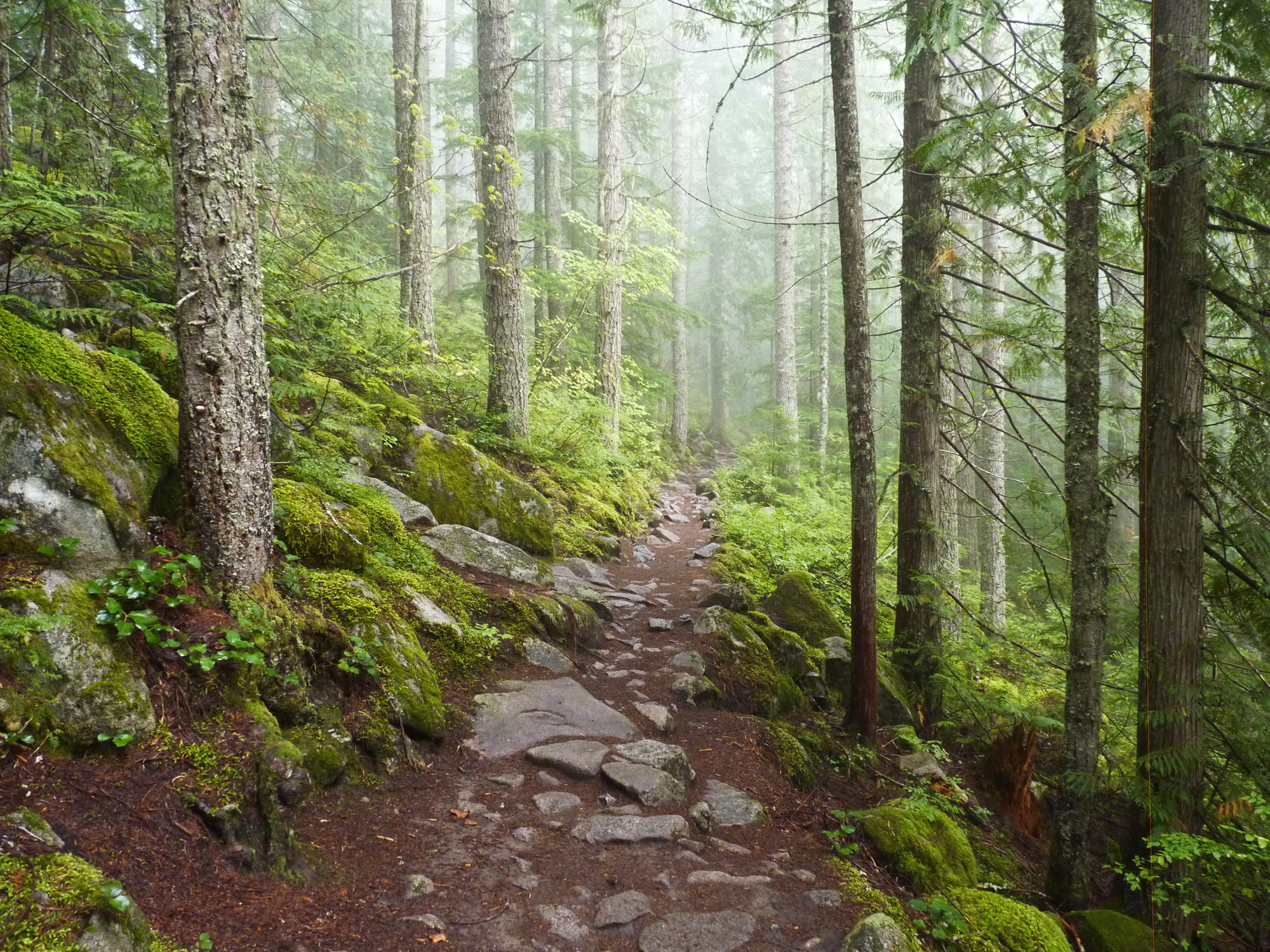 According to the U.S. Forest Service, 
“Forest health has been defined by the production of forest conditions which directly satisfy human needs and by resilience, recurrence, persistence, and biophysical processes which lead to sustainable ecological conditions.” 

But what does this mean?
Healthy forests are ones that deliver ecosystem services such as: 
Clean air, 
Water cycling,
Nutrient cycling,
Timber for harvest,
Biodiversity,
Habitat for wildlife, 
and more.
[Speaker Notes: Give students a minute to discuss as a class what their interpretation of the definition means. Afterward you can click through the definition.]
What’s a healthy forest look like?
Healthy forests are resilient, persistent, and recurring.
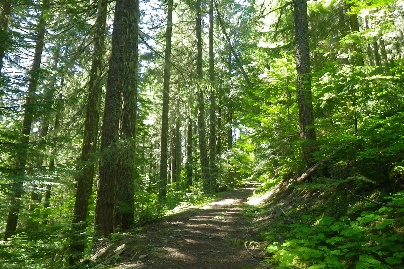 [Speaker Notes: Healthy forests are those which provide these services while staying resilient, persistent, and recurring throughout their historical range.]
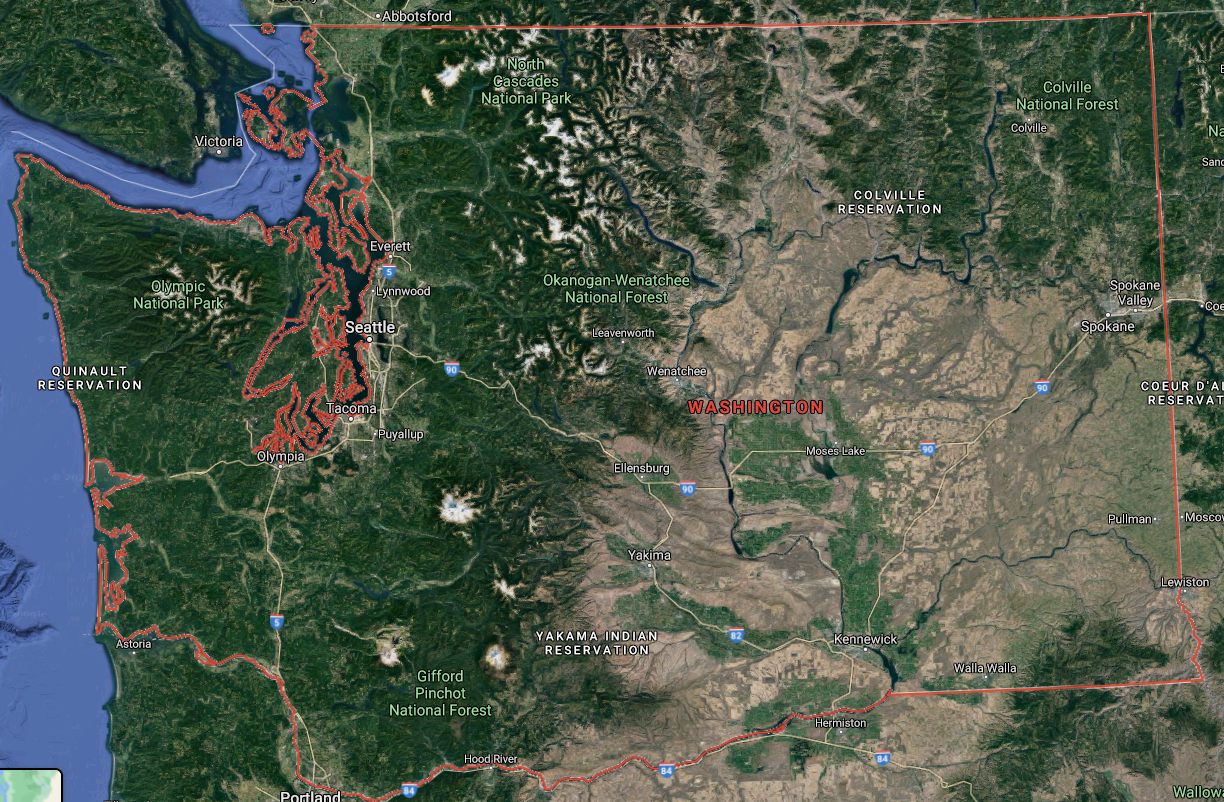 Eastside: Dry ponderosa pine forests
Westside: Temperate rainforests
Washington Forests
[Speaker Notes: Washington has two very different forest types. 
The Westside of Washington is characterized by wet, cool climates and adapted species. (Douglas Fir, Western hemlock, Western red cedar)
The Eastside has warmer, drier climates and species (Ponderosa Pine)

Because these forests have evolved to such different climates, they have different definitions of healthy and slightly different threats and methods of restoration.]
Westside Forests
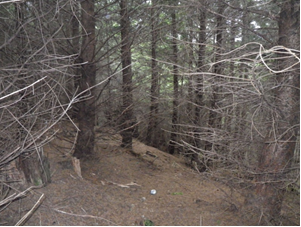 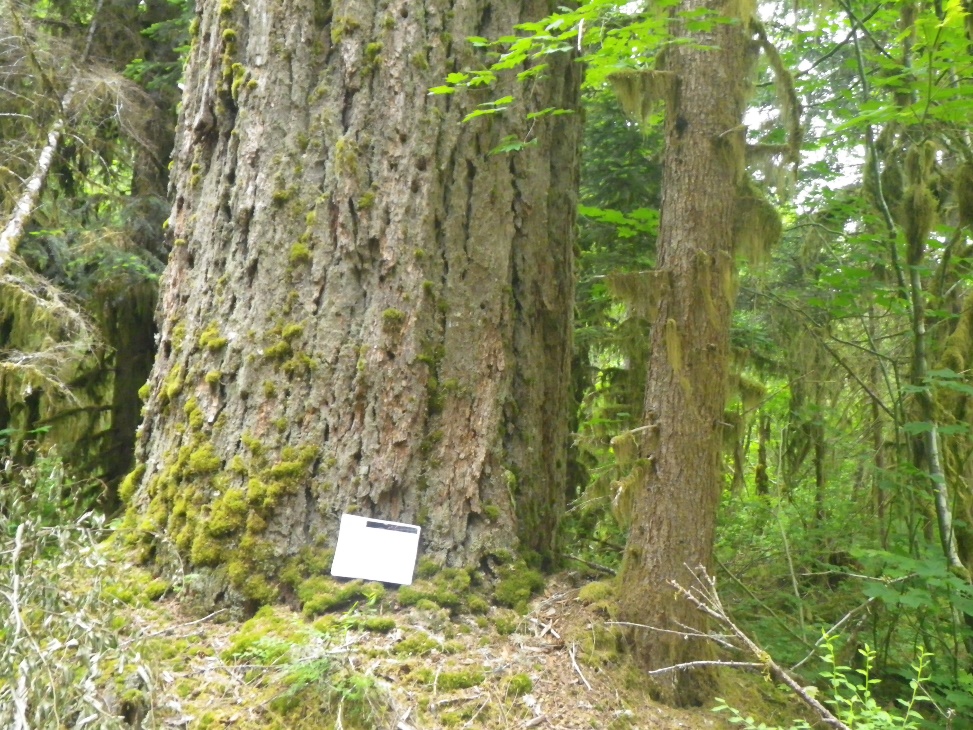 [Speaker Notes: First photo: Many Westside (wet) forests have been converted into Douglas Fir tree plantations to be used for timber harvest, Unfortunately, the lack of diversity and overcrowded conditions risk disease, pests, and lack of habitat for other plants and wildlife species.
Second photo: A healthy, and diverse temperate rainforest ecosystem. 
Ask students to note three differences between the photos.]
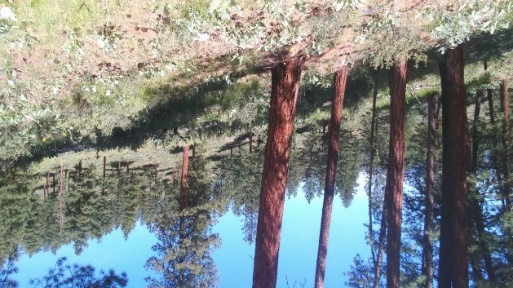 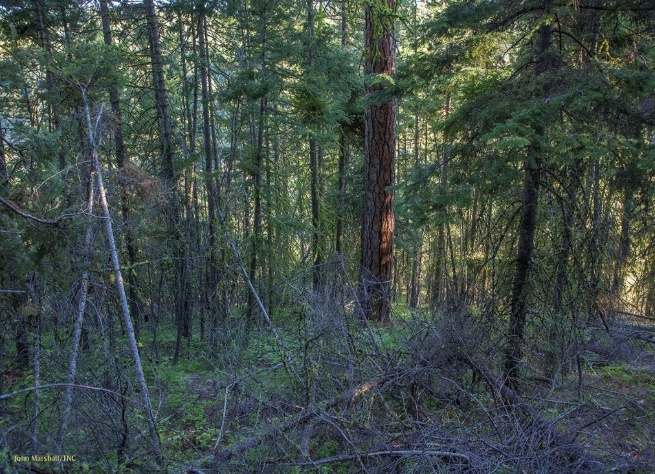 Eastside Forests
[Speaker Notes: The first picture shows an “unhealthy” stand of dry Eastside ponderosa pine forest. 
Issues of overcrowding occur due to a century of fire suppression. Overcrowded stands cause pests, disease, and fire to spread more rapidly than thinned out stands.  Thus, overcrowding can put the whole stand at risk. 
Second photo is a “healthy” forest. 
Ask students to note three differences between the photos.]
What factors influence the health of a forest?
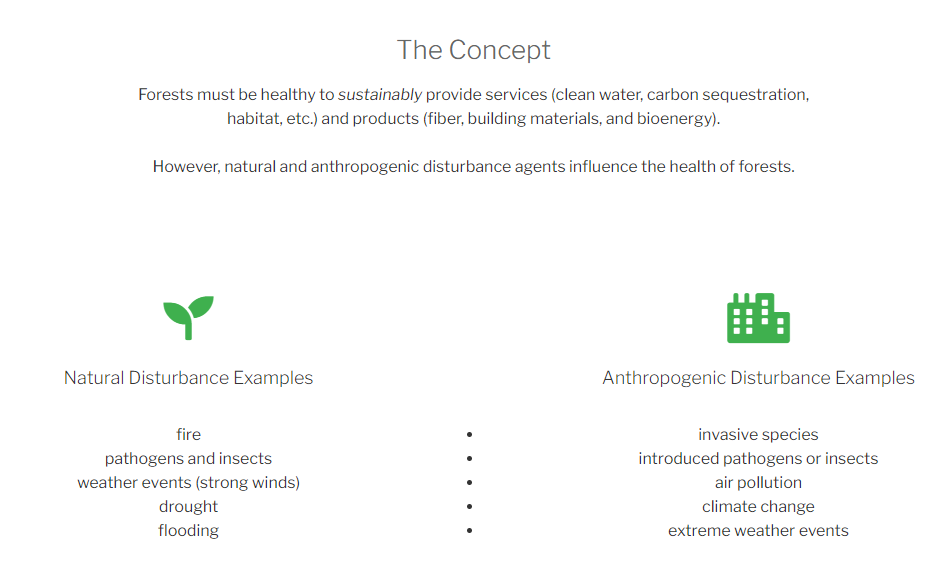 Graphic from: https://foresthealth.org
[Speaker Notes: All landscapes and ecosystems are subject to disturbance]
Disturbance
Disturbance is not always bad.
Anthropogenic disturbance is cause for concern.
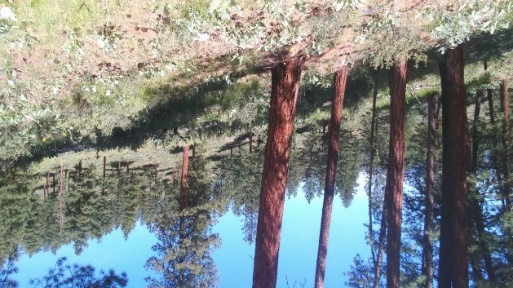 [Speaker Notes: In fact, many of our species have evolved in response to disturbance, building resilience against it. Poor forest management techniques (such as fire suppression) over the last century is a large reason for major wildfires. 

Because climate change, invasive species, introduced diseases, and extreme weather events are occurring at such a (geologically) quick rate, species do not have time to evolve resilience to these types of disturbances.]
Lack of Disturbance
Disturbance is not always bad.
Since the early 1900s we’ve suppressed a natural disturbance in our forests.
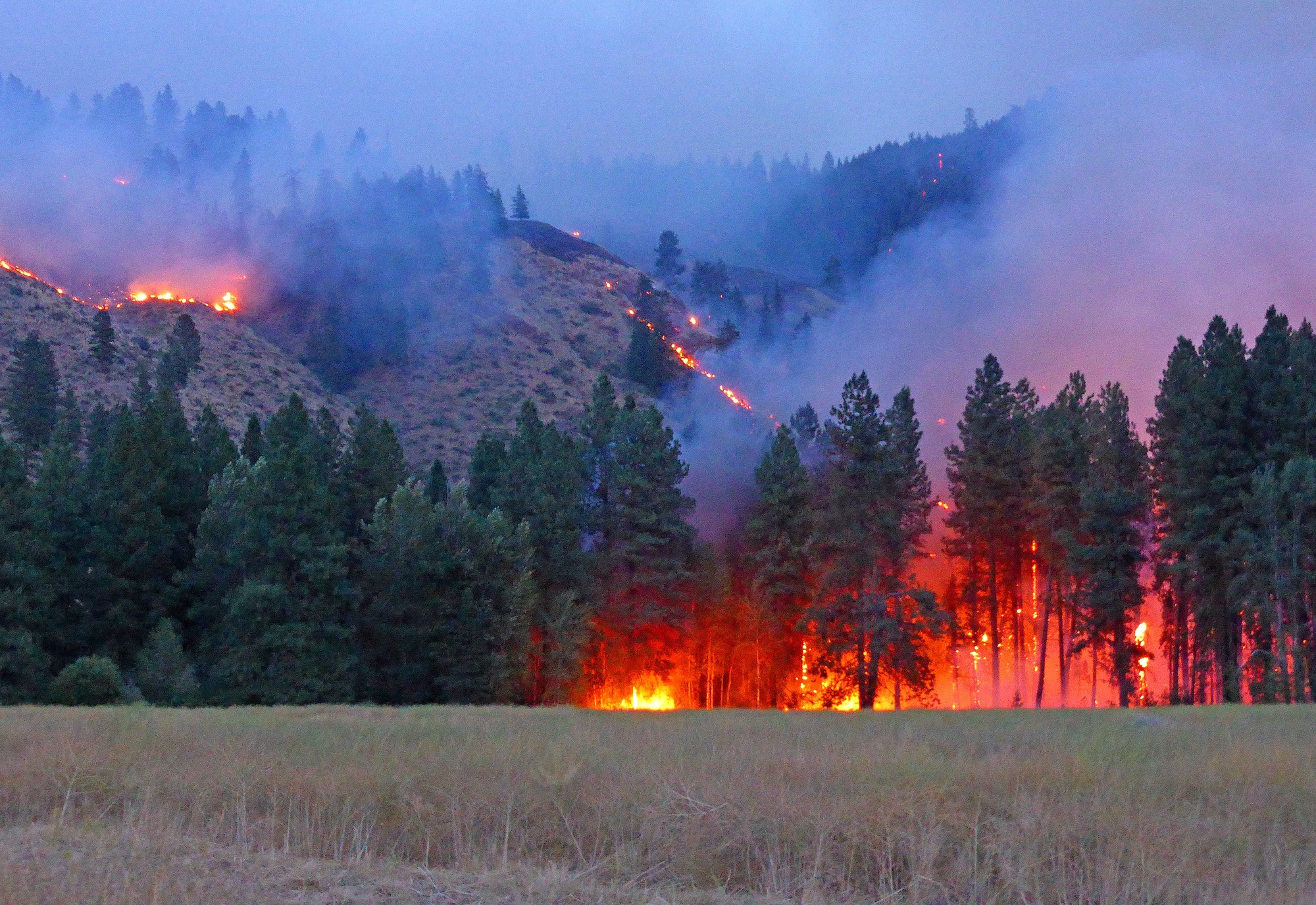 [Speaker Notes: Text to go with the photo (third click): Fire suppression (lack of disturbance), compounded with anthropogenic climate change has led to more frequent, and severe wildfires than historically occurred.]
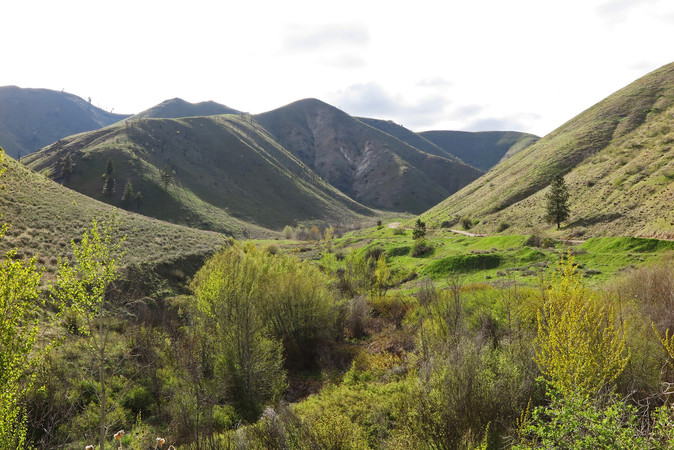 Adding back  disturbance
Indigenous peoples burned landscapes for thousands of years.   
Meadows and prairies.
Conifer encroachment and undergrowth build up.
[Speaker Notes: It’s important to note that Indigenous peoples of Washington, and across the West had been burning landscapes for thousands of years before European settlement.   
This created meadows and prairies and different kinds of habitat for wildlife.
Without fires weeding out undergrowth and smaller trees, conifers grow too thick or encroach on meadowed areas.]
What features make a forest healthy?
Let’s find out.
[Speaker Notes: The link will take you to a 5:30 video. Have students take notes. After the video ask (alternatively, you could hand out these questions beforehand):

Why do you think an overcrowded stand in the forest is more susceptible to insect damage and disease? 
What three factors are important in creating healthy forests (individuals, clumps and openings). 
Hypothesize what do you think would happen to the forests if fires, thinning and the ICO management system was not introduced to this forest?]
Forest succession
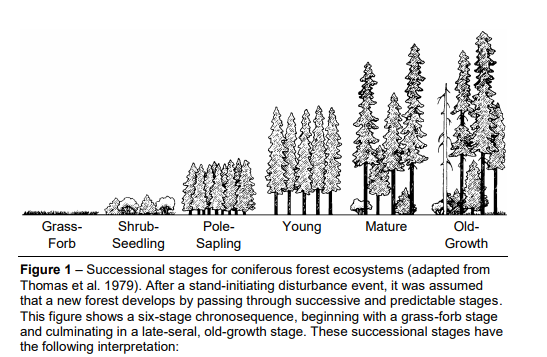 Illustration from https://www.fs.usda.gov/
[Speaker Notes: Just as animals have lifecycles, so do forests. This can be called forest succession. Forests begin in the grass/forb (think wildflowers) phase and then may steadily grow trees if conditions allow. Forests have evolved with disturbance as a natural part of their lifecycles. However due to mismanagement of forests, we now have to manage forests so they cycle through these phases.]
Only 5% of a ponderosa pine forest should include dense stands like these. (Currently at 35%).
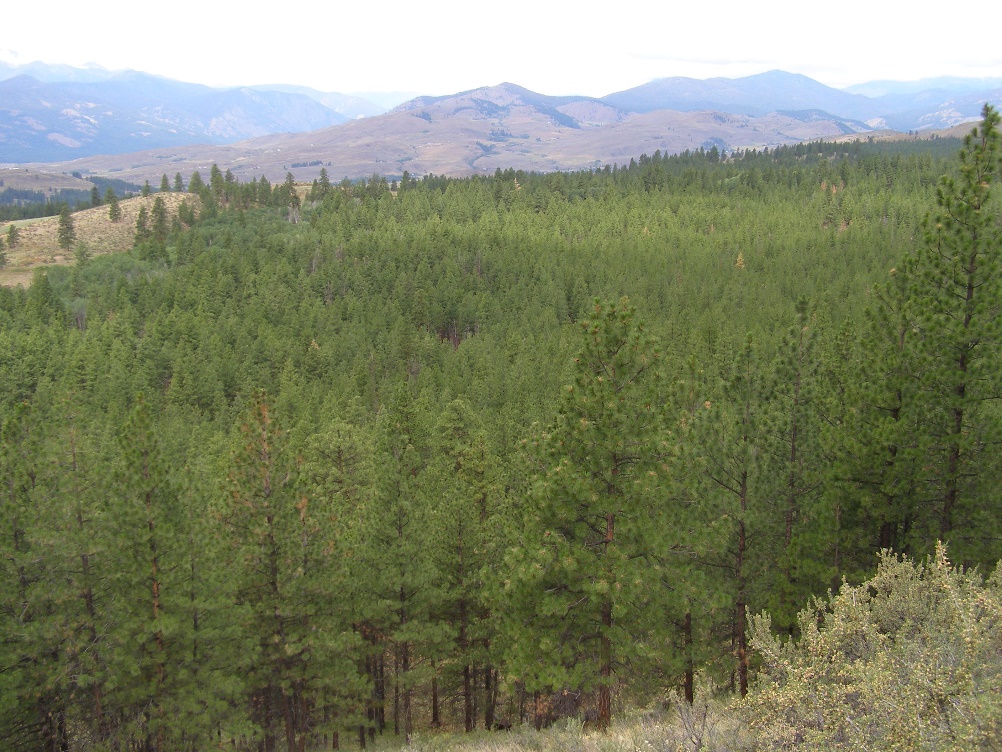 [Speaker Notes: What might be some effects of having 30% more densely populated stands?]
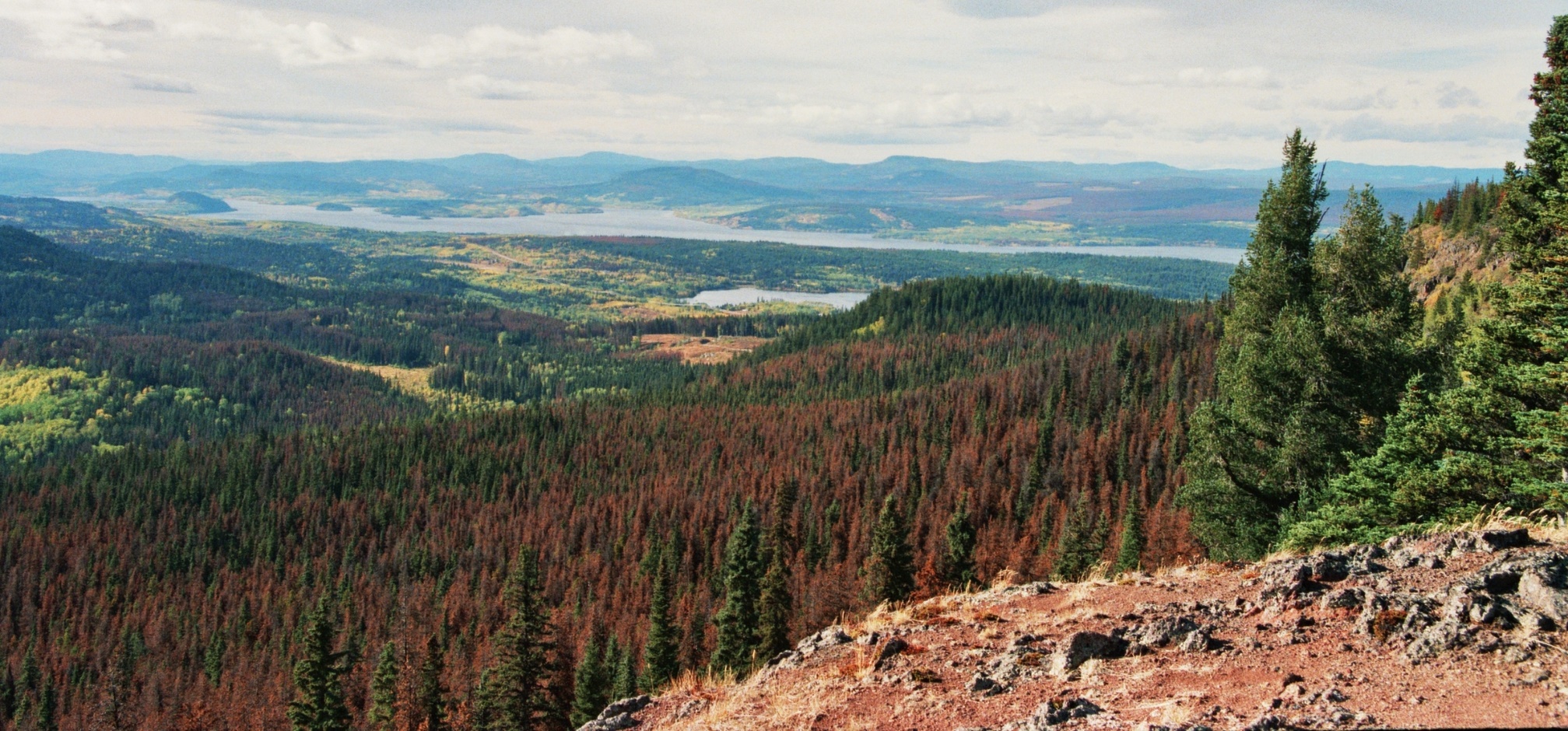 Larger, hotter, and more severe wildfires. 

Larger, and more intense pest outbreaks. 

Larger, and more intense pathogen outbreaks.
Impacts on forest health
[Speaker Notes: These dense stands have been aggregating fuels over the last century and thus become more susceptible to the rapid spread of disturbance.]
What should a healthy forest look like?
A healthy forest has a specific ratio of the different forest stages 
(early, mid-open, mid-closed, late-open, late-closed)

Currently, this ratio is different from the desired ratio.
[Speaker Notes: Ask students what they notice about the differences in the two graphs.]
What these stages look like in dry ponderosa pine forests
Current Stage Ratio
Desired Stage Ratio
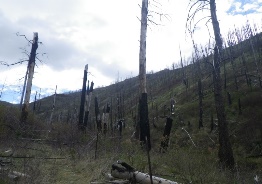 Early 15%
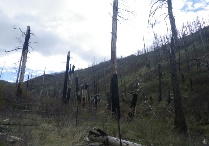 10%
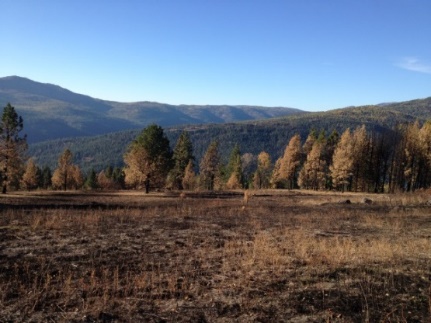 Mid-open 19%
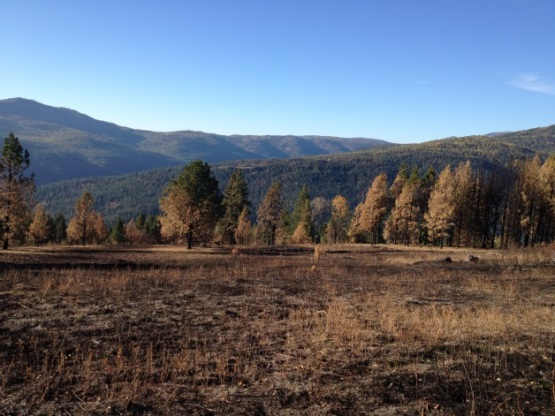 25-35%
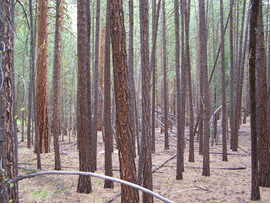 Mid-closed 35%
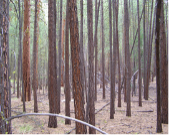 5%
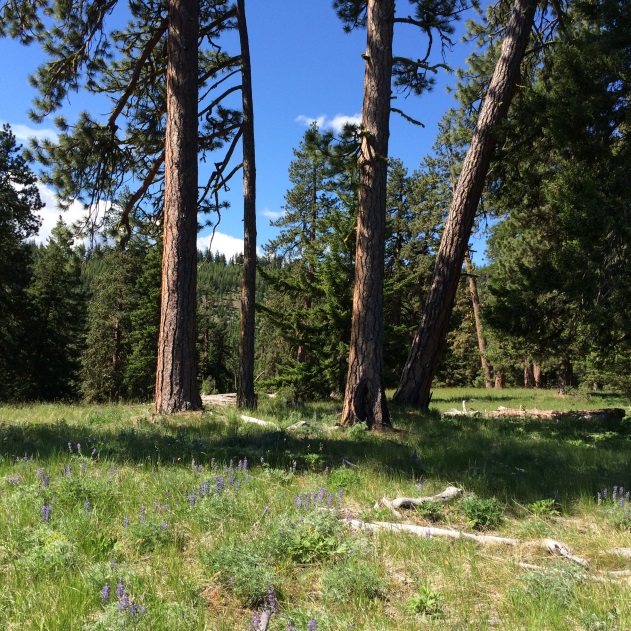 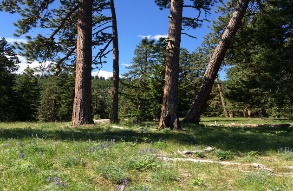 40-45%
Late-open 16%
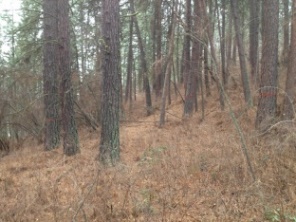 Late -closed 35%
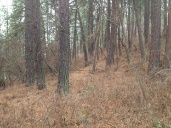 5%
[Speaker Notes: The balance of stages has been thrown off and we currently have more densely populated stands than desired. A higher percentage of dense stands in the forest make it easy for disturbance to wipe out an entire stand, spread to multiple stands.]
A mosaic of patches, clumps and gaps for wildlife diversity
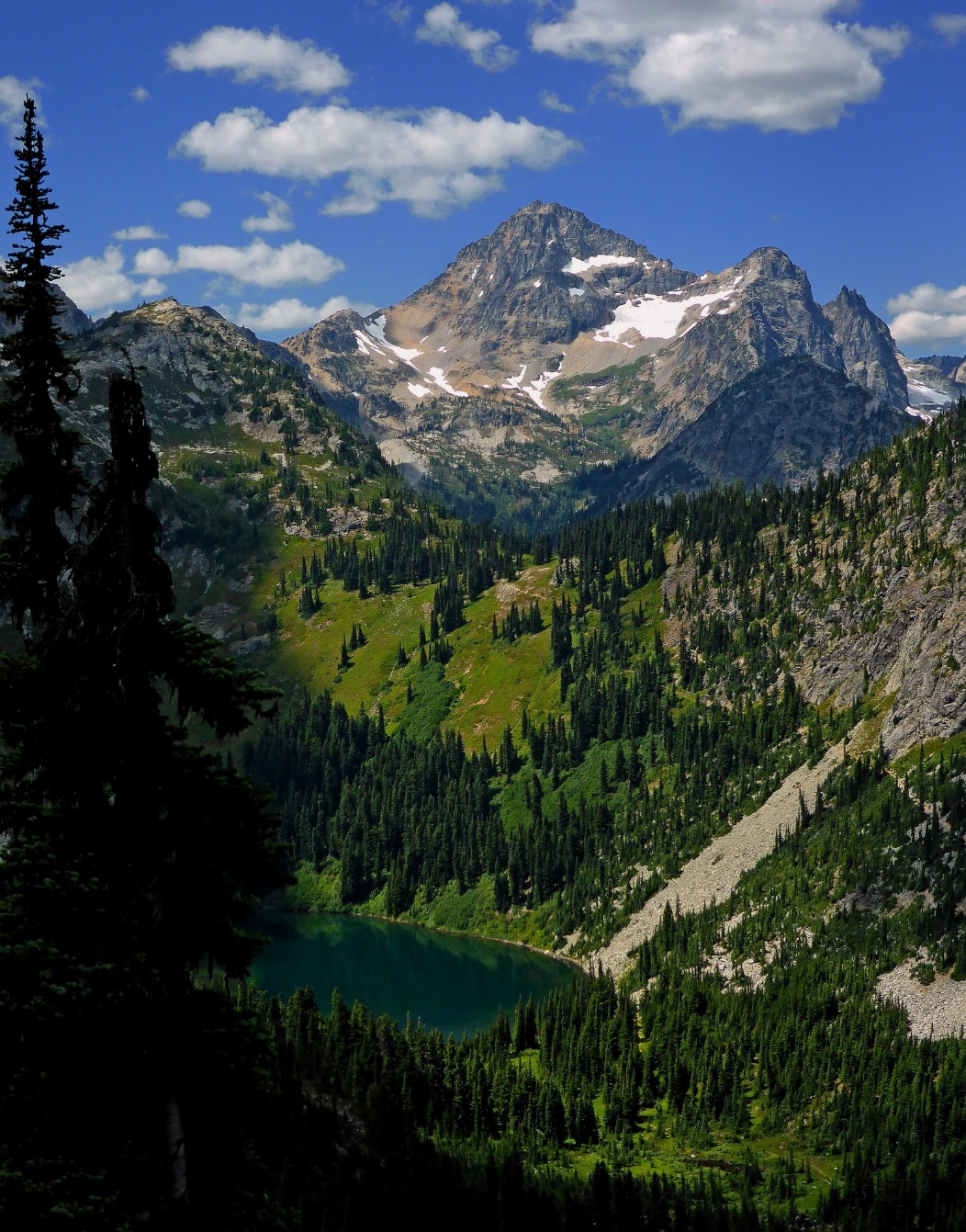 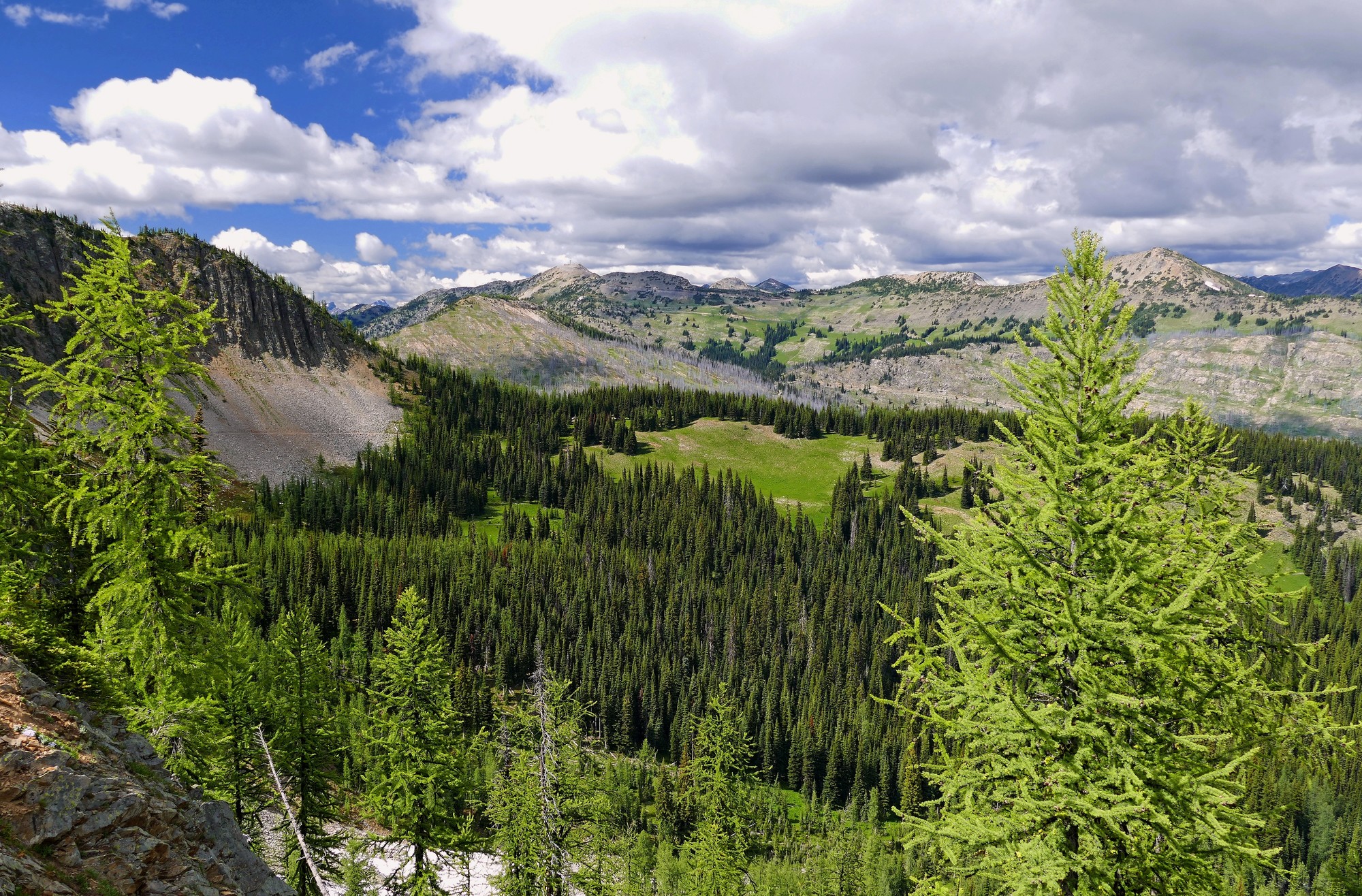 [Speaker Notes: Forest health is all about balance. Historically, Northwestern forests were a mosaic of dense stands mixed with open stands and meadows. 

This creates a diversity of habitats and species. It also creates fuel breaks, or areas where fire, disease, and pests cannot spread as well because the “fuel” is physically distanced.]
Do you think these various stages of forest are important for wildlife? 
Why or why not?
[Speaker Notes: Give students one minute to look at this photo and see if they can identify the different stages of forest. Afterward have them guess and then click through the different stages, 
Grassy meadows
Dense forest
Patchy “closed” forest
Patchy “open” forest
Alpine (treeless)
Afterward, ask students to think-pair-share about why the different forest stages may be important for wildlife.]
Managing for wildlife
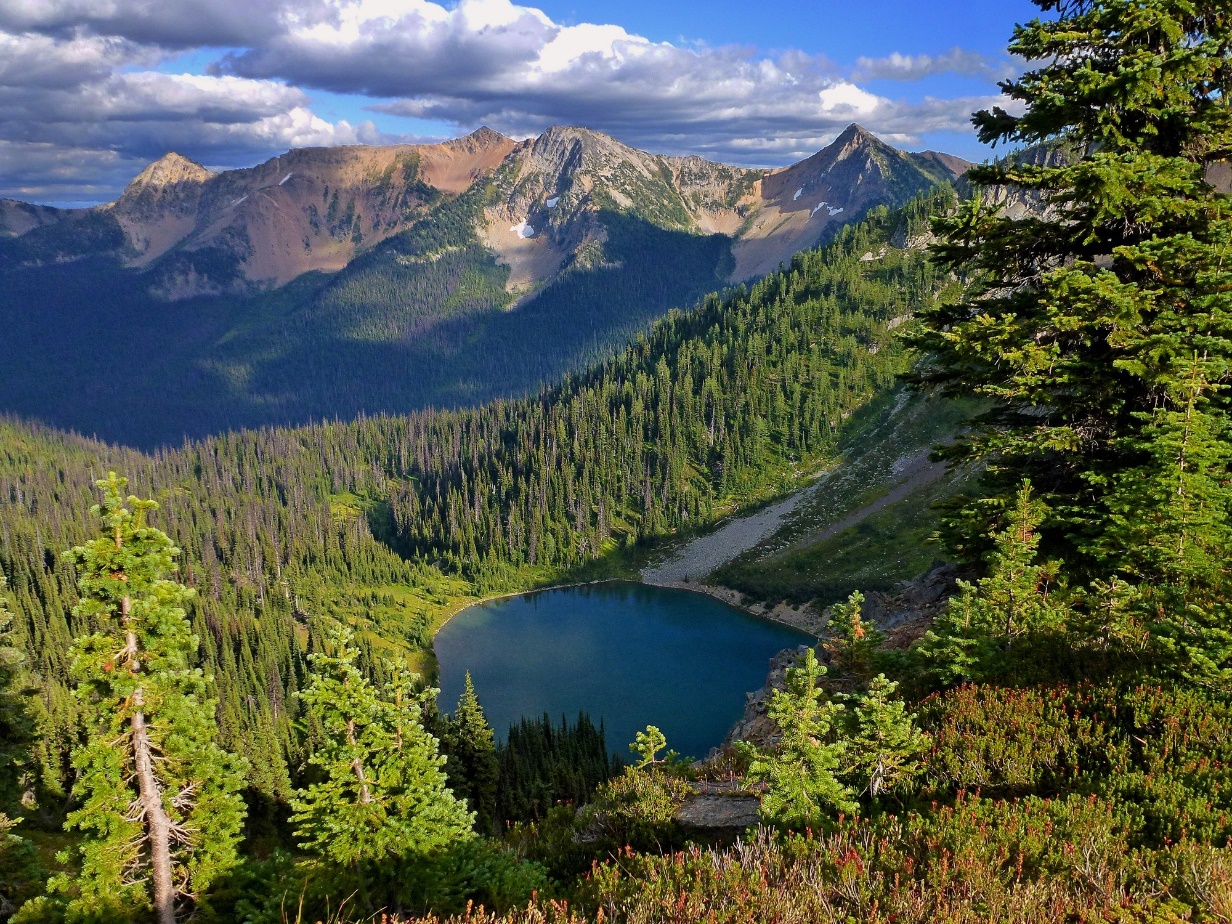 Different animals require different forest structures. 

Dead wood like logs, snags, and piles can provide a needed home or resting space for many species. 

Let’s see
[Speaker Notes: Maintaining habitat for wildlife is an important part of forest restoration and health. 
The link will take you to a six-minute video where a Washington DNR wildlife forester talks about important forest structures.]
Dead Wood and Snags
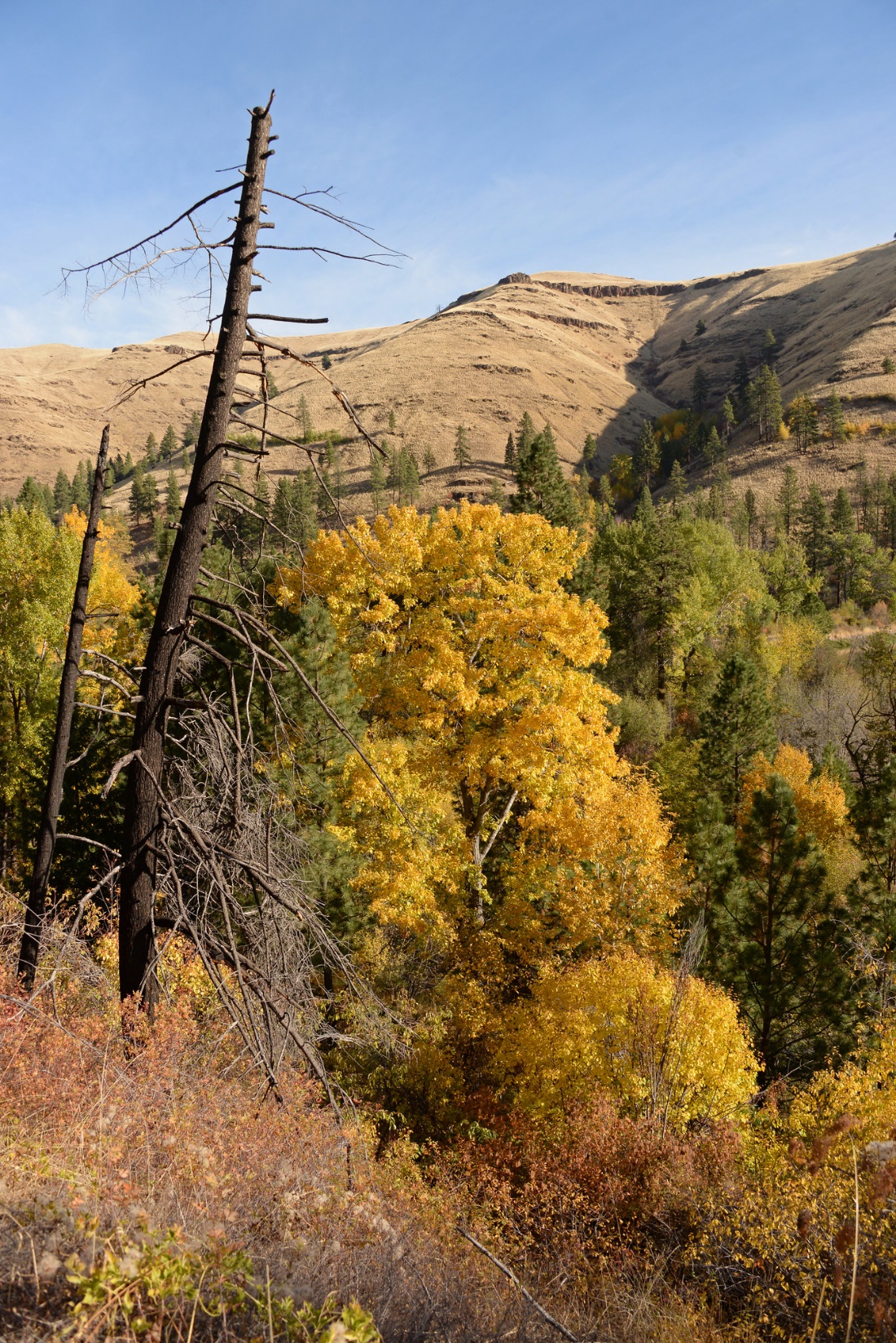 Standing dead or dying trees are called snags. 

More than 100 species of birds, mammals, reptiles and amphibians use snags.

Snags enhance natural areas by attracting wildlife species that may not otherwise be there.
[Speaker Notes: Snags are used for nesting, roosting, shelter, denning and feeding.  Over 45 species in Washington forage for food in them!]
Dead Wood and Snags
How to identify snags
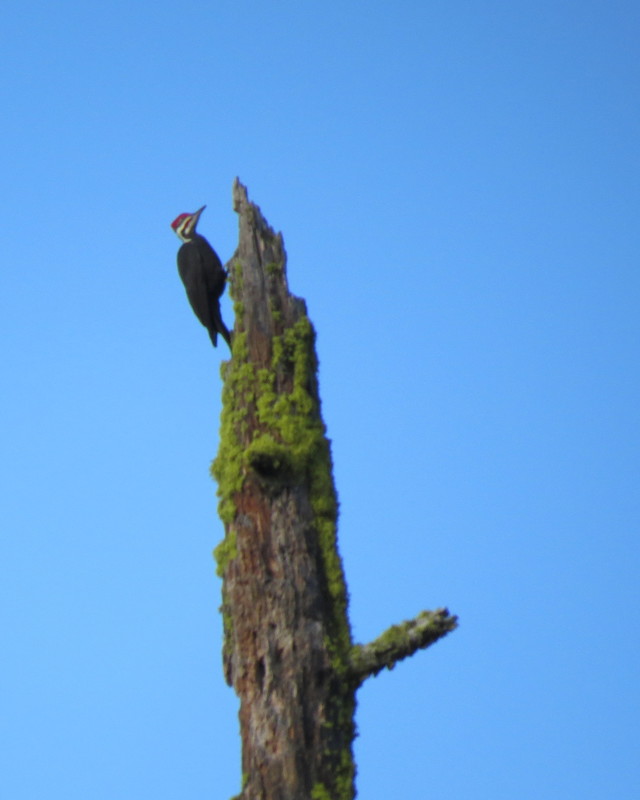 [Speaker Notes: This will take you to a 6:30 video that teaches students how to find snags, what role snags play in ecosystems and what species utilize snags.]
Restoring forests for wildlife
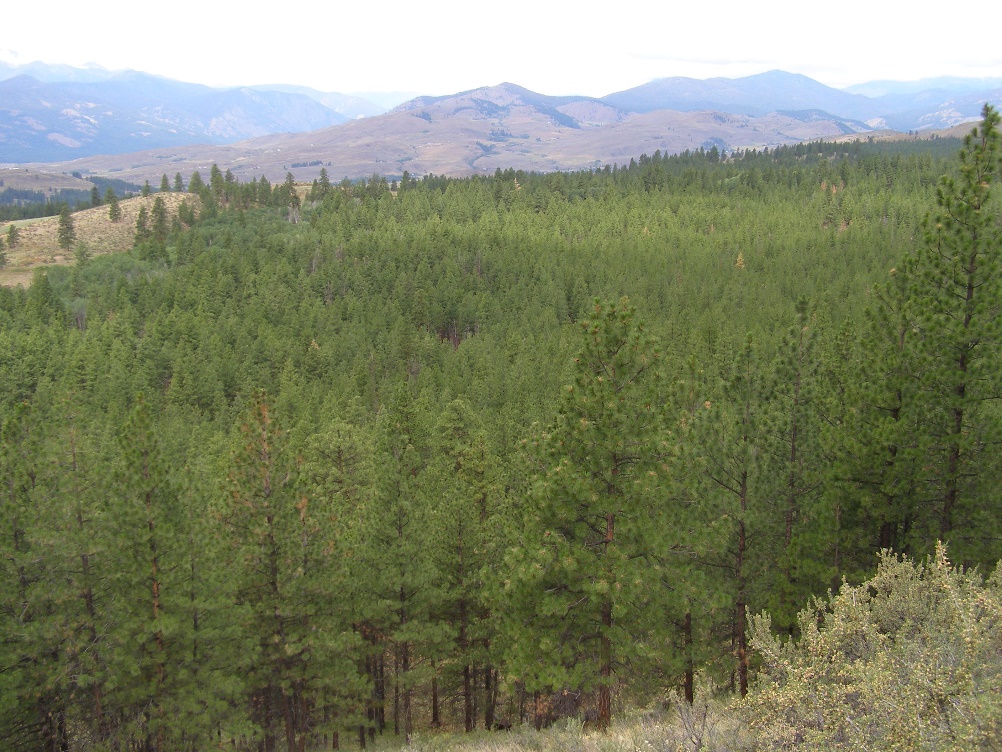 Forests that look like this are beneficial to some species.

However a forest with mostly dense stands reduces biodiversity at an ecosystem level.

Forests with individuals, clumps, openings and other diverse features allow for more species.
Department of Fish and Wildlife
Only 5% of a ponderosa pine forest should include dense stands like these. (Currently at 35%).
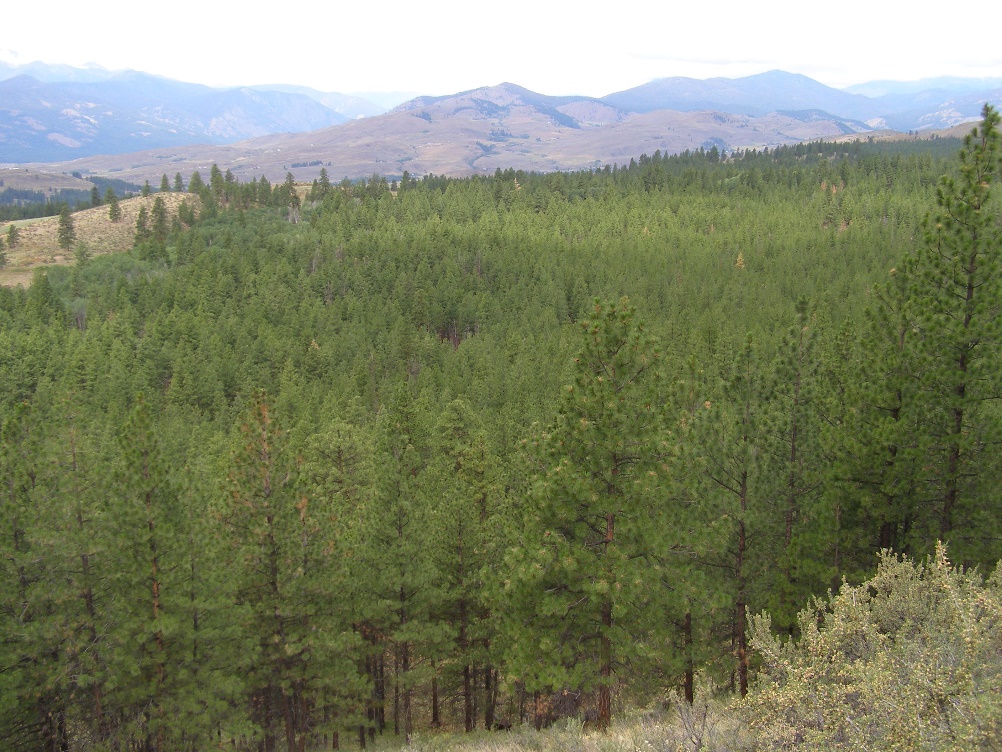 [Speaker Notes: What might be some effects of having 30% more densely populated stands?]
What can we do to restore the forest?
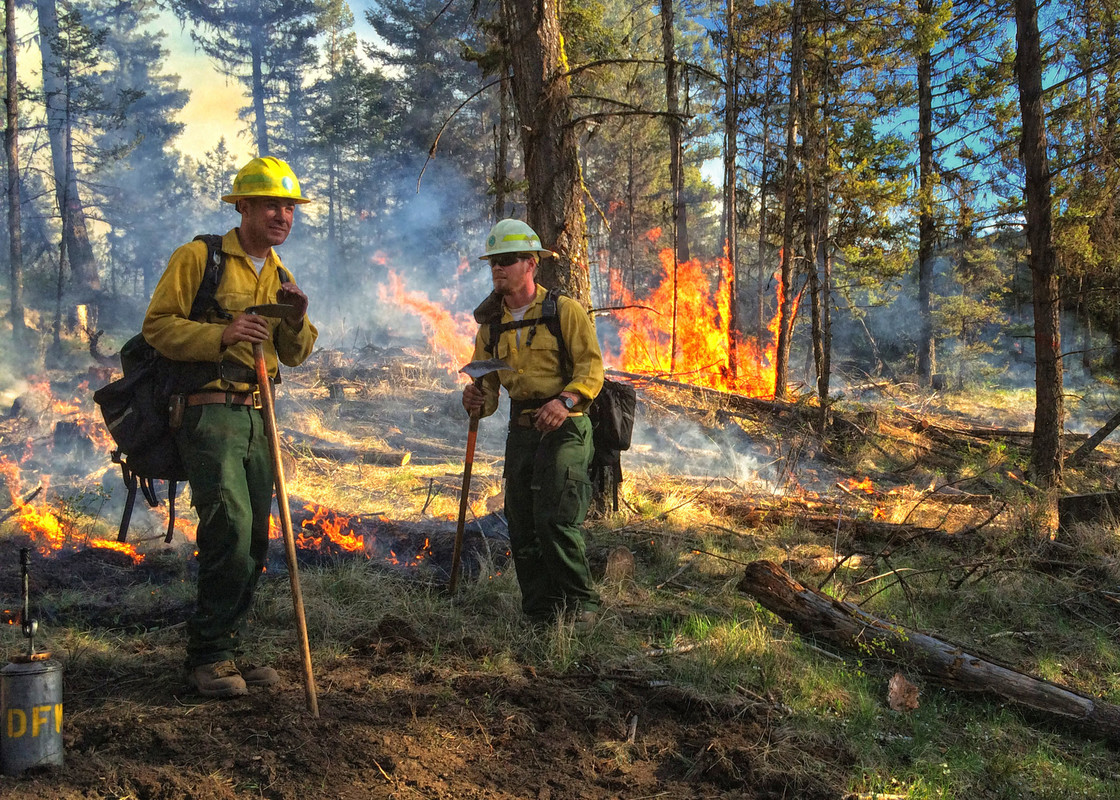 Let’s find out what federal, state, tribal, and private organizations do to help re-create resilient forests.
[Speaker Notes: The link will take you to a Washington DNR blog about what a healthy forest looks like. It will review concepts with students and introduce students to methods used by restoration foresters. The end of the article has a 15-minute TED video about why wildfires have gotten worse and methods of forest restoration.]
Not Thinned                                                       Thinned
Methods
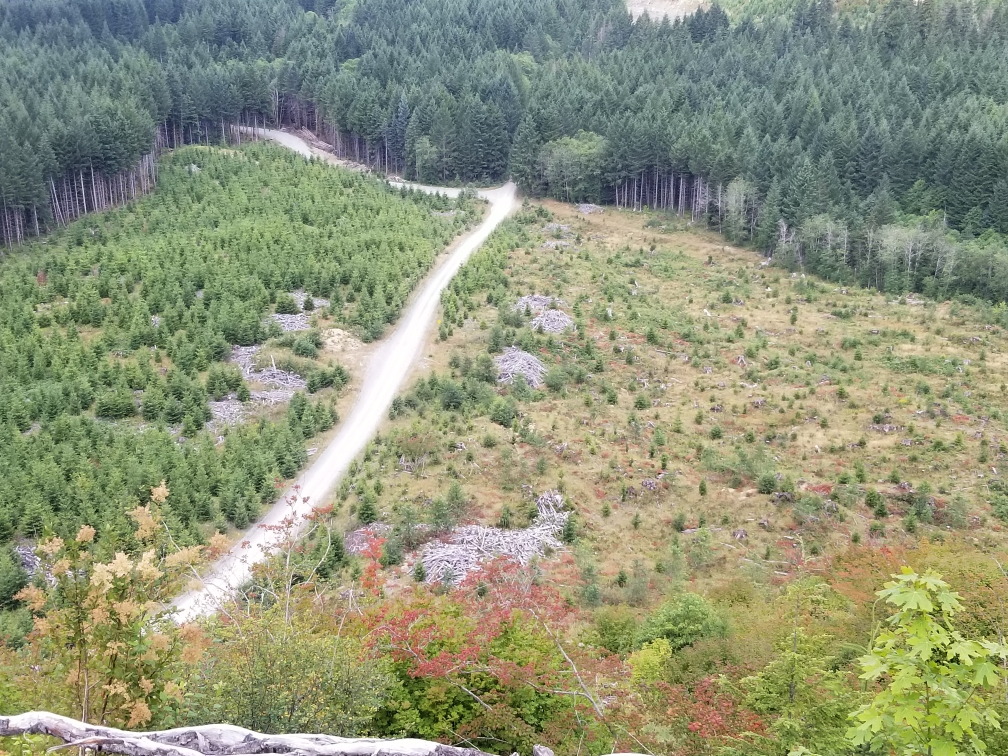 Thinning
Prescribed fire
Fuel breaks
Planting
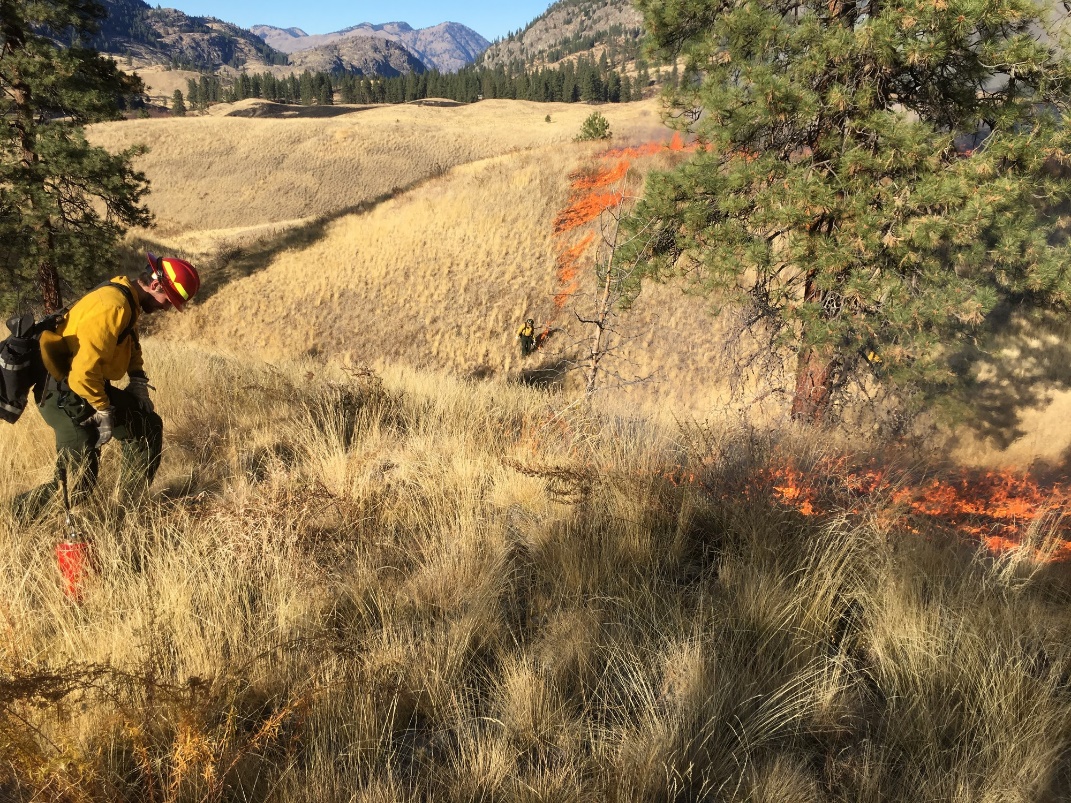 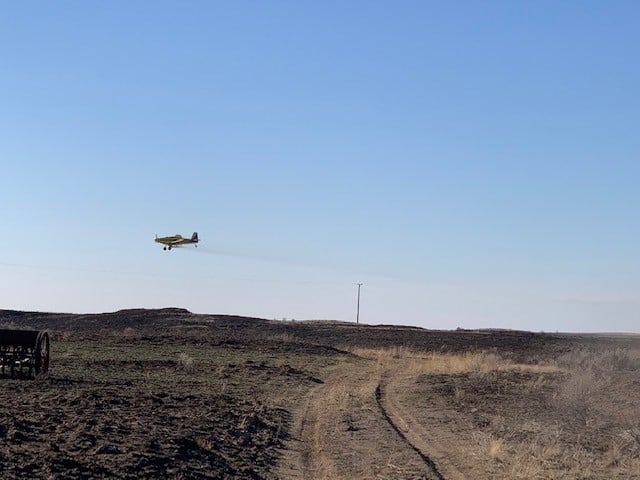 A plane drops seeds for replanting on a WDFW wildlife area after a large wildfire
Fuel breaks are lines in the “fuel” which help prevent the rapid spread of wildfire.
[Speaker Notes: WDFW foresters work with other state as well as federal and tribal agencies to implement forest restoration practices such as thinning, prescribed fire, fuel breaks and planting on WDFW-managed wildlife areas.]
What can we do to restore the forest?
Thinned over 12,000 acres in wildlife areas throughout the state.
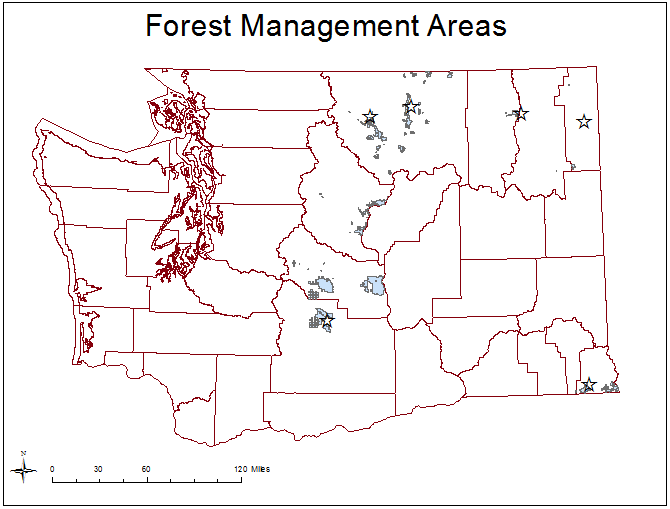 [Speaker Notes: Since 2014, WDFW has thinned over 12,000 acres on wildlife areas throughout the state. That’s like a football field extending from Seattle, Washington to Sacramento, California! Or about the same as 9,075 football fields.]
What does restoration look like?
Untreated                                    Treated                                      Desired future condition
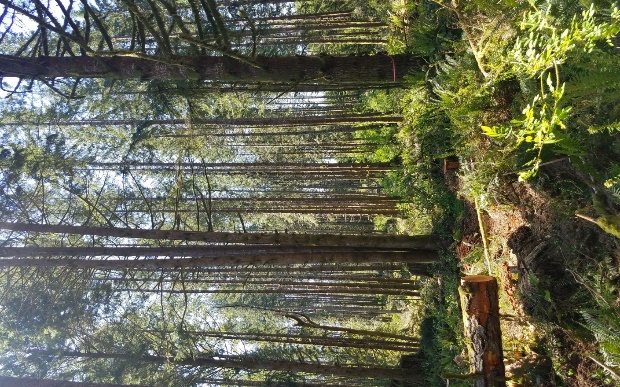 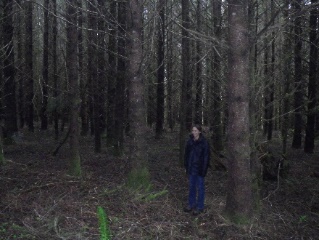 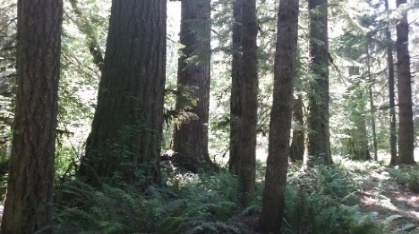 [Speaker Notes: 2018-2019: Mount Saint Helens Wildlife Area thinning project. 

Ask students to note what differences they notice.]
What does restoration look like?
Untreated                                    Treated                                      Desired future condition
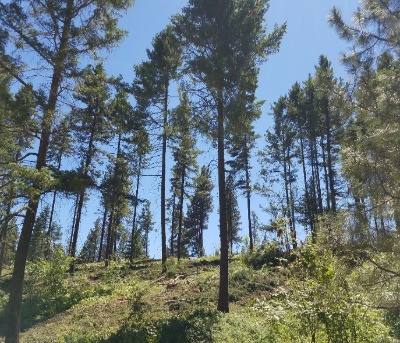 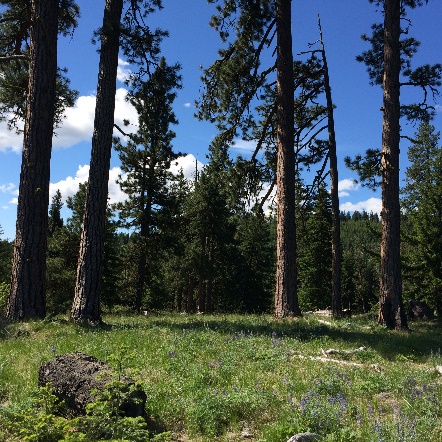 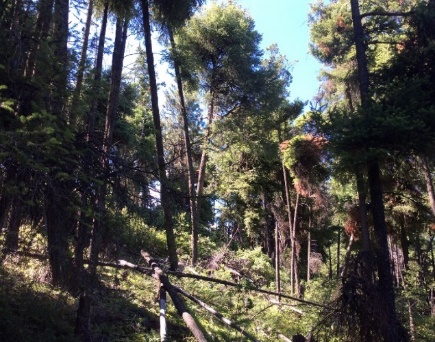 [Speaker Notes: October 2017:  An 805-acre thinning project on the LT Murray Wildlife Area near Ellensburg.

Ask students to note what differences they notice.]
How treatments can impact disturbance
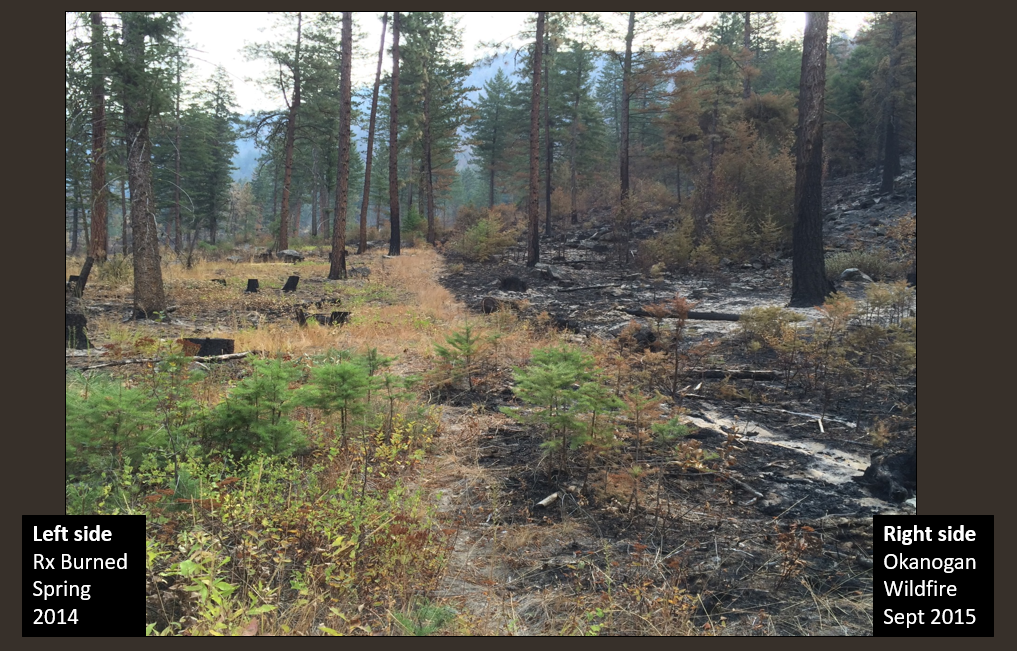 [Speaker Notes: In 2011, the Sinlahekin Wildlife area was mechanically thinned and prescribed fire was also used. In 2015 the Okanogan Wildfire came through the wildlife area. You can see how the treated vs. untreated parts of the wildlife area were impacted.]
How treatments can impact disturbance
Boyd’s Fire - 2018
Untreated
After restoration (Thin + Rx burn)
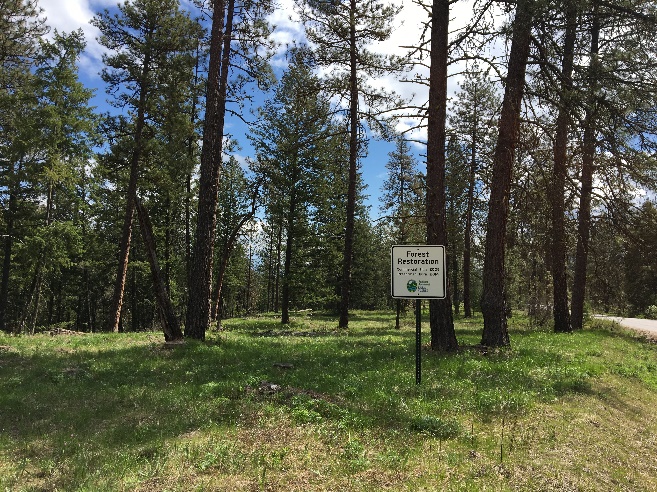 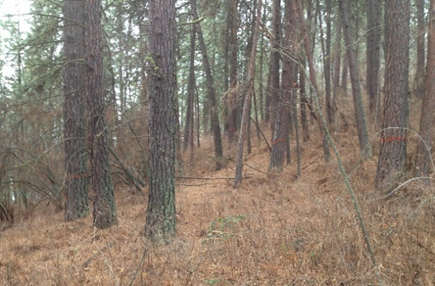 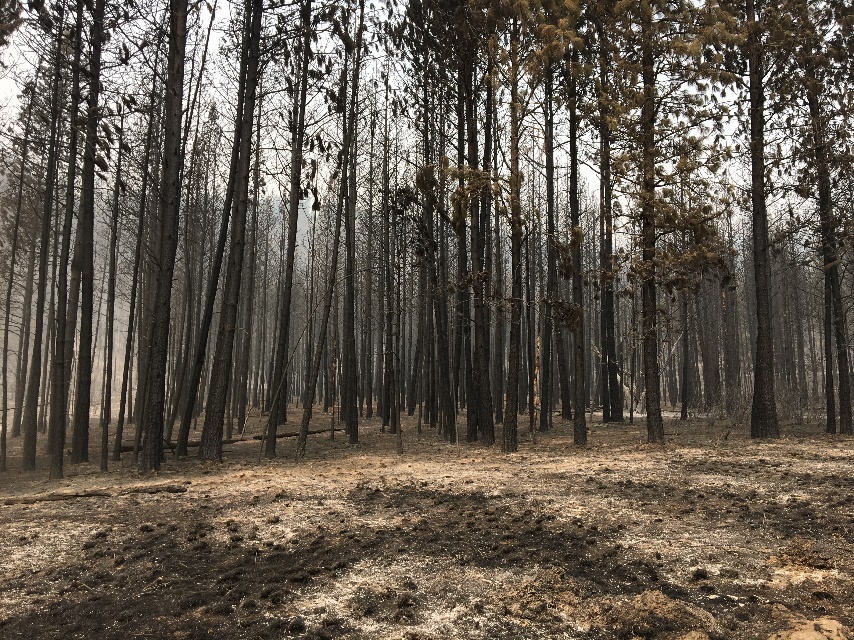 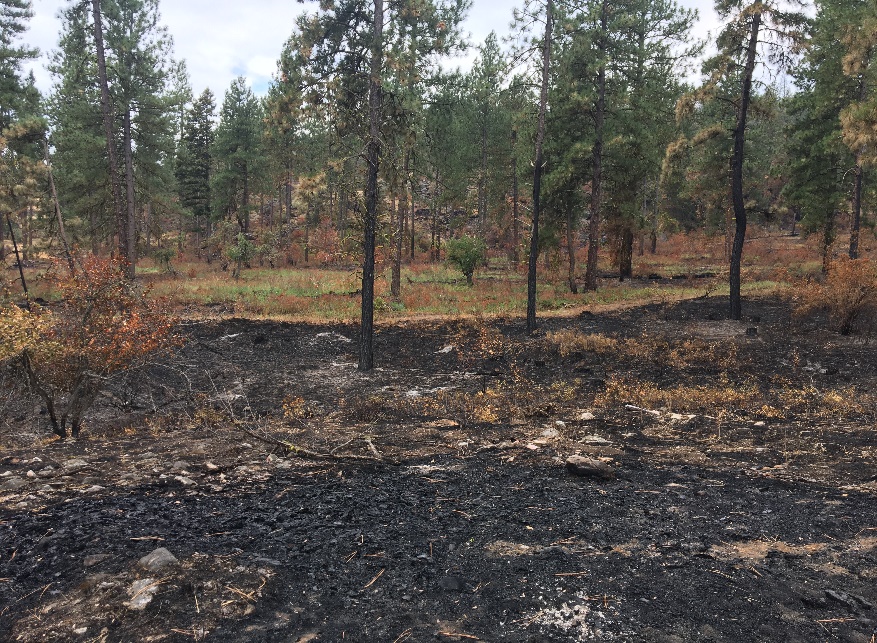 [Speaker Notes: These treatments also help protect buildings and other structures, minimizing the cost of wildfire damage. 

It’s important to note that treatments don’t fireproof forests.]
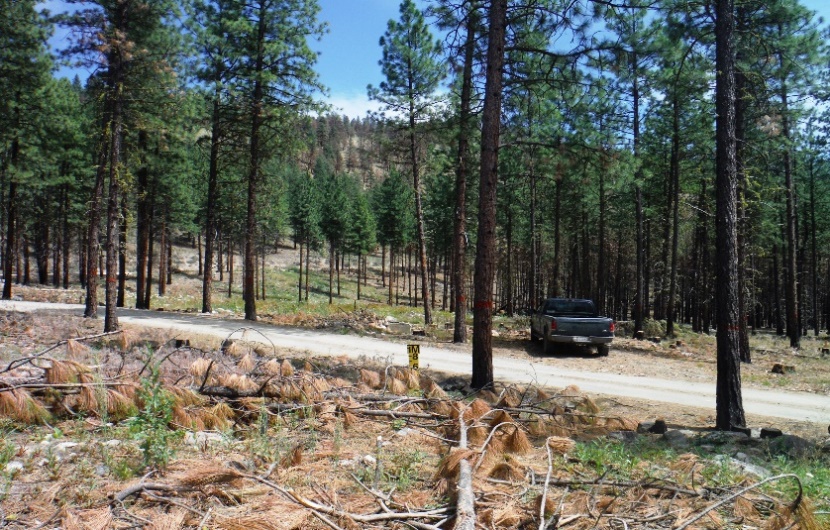 Which side looks more resilient?
[Speaker Notes: Have students look at picture and ask if they can spot any differences between the right and left side of the photo. 

After giving them a couple of minutes share answers as a class. Students should be able to point out that the forest in the left side of the photo is much more dense than the forest in the right hand side.]